Finansowanie instytucji kultury
Województwo Małopolskie
Udział wydatków Województwa Małopolskiego na kulturęw stosunku do wydatków ogółem w latach 2009-2016 oraz plan 2017
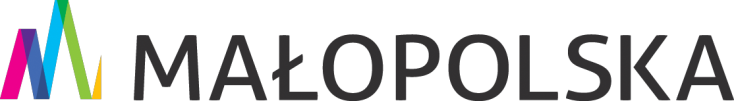 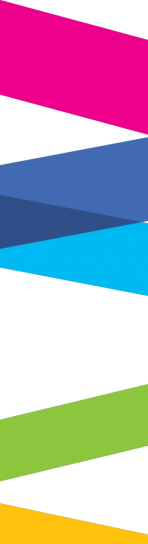 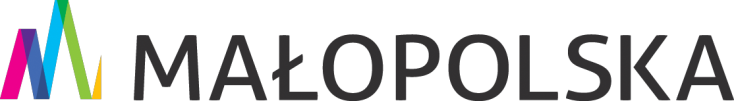 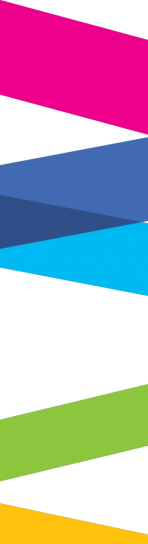 TEATR IM. JULIUSZA SŁOWACKIEGO W KRAKOWIE
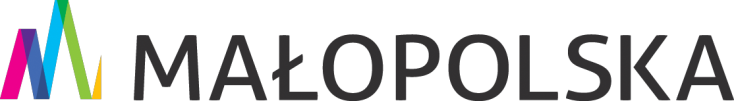 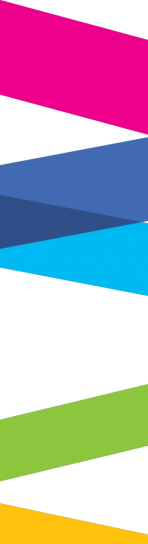 KRAKOWSKI TEATR SCENA STU
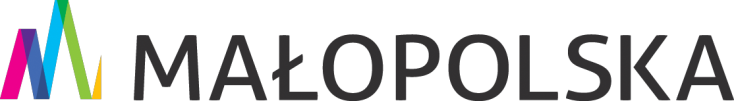 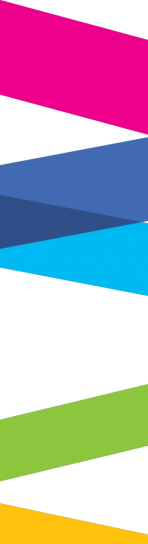 TEATR  IM. ST. I. WITKIEWICZA W ZAKOPANEM
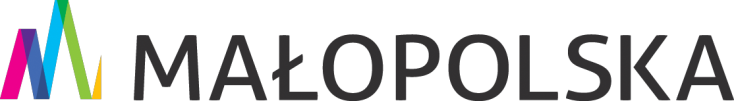 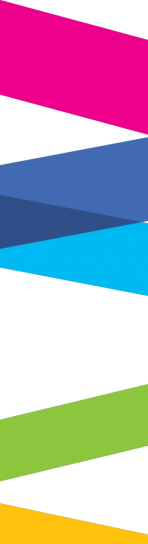 OPERA KRAKOWSKA
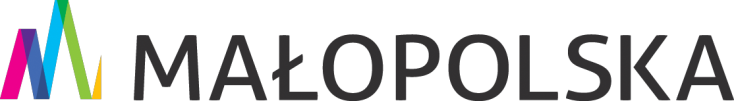 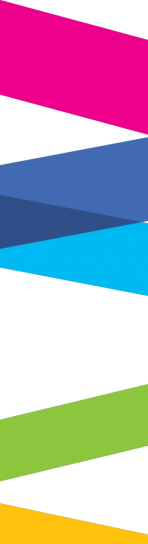 FILHARMONIA IM. KAROLA SZYMANOWSKIEGO W KRAKOWIE
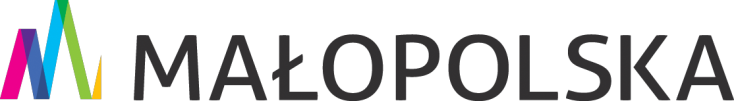 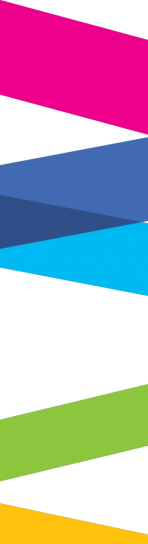 MUZEUM ARCHEOLOGICZNE W KRAKOWIE
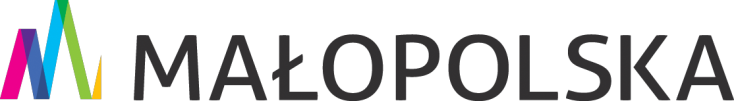 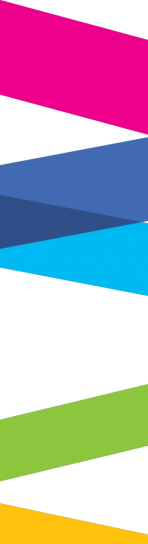 MUZEUM ETNOGRAFICZNE IM.SEWERYNA UDZIELI W KRAKOWIE
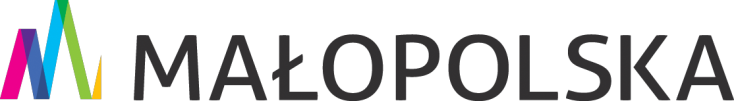 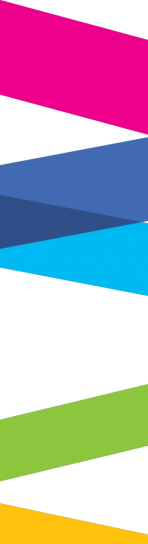 MUZEUM TATRZAŃSKIE IM. DRA T. CHAŁUBIŃSKIEGO W ZAKOPANEM
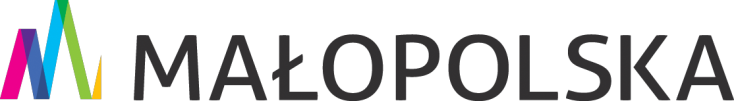 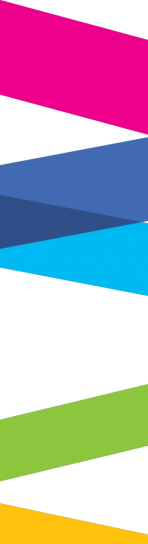 MUZEUM LOTNICTWA POLSKIEGO W KRAKOWIE
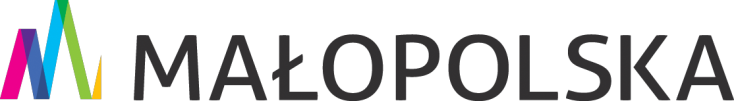 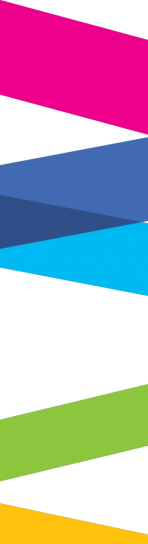 MUZEUM OKRĘGOWE W NOWYM SĄCZU
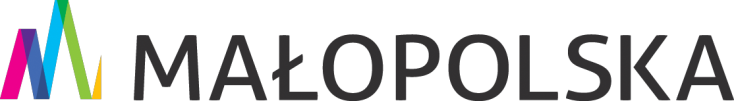 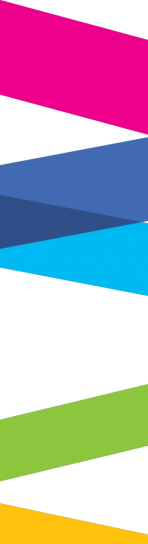 MUZEUM OKRĘGOWE W TARNOWIE
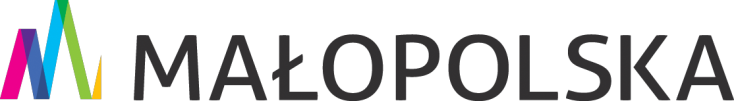 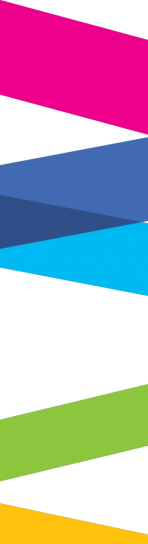 ORAWSKI PARK ETNOGRAFICZNY W ZUBRZYCY GÓRNEJ
NADWIŚLAŃSKI PARK ETNOGRAFICZNY W WYGIEŁZOWIE I ZAMEK LIPOWIEC
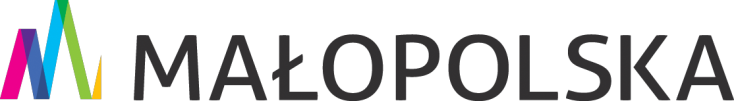 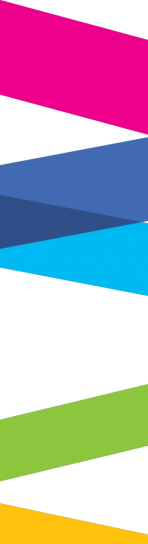 MUZEUM DOM RODZINNY OJCA ŚWIĘTEGO JANA PAWŁA II W WADOWICACH
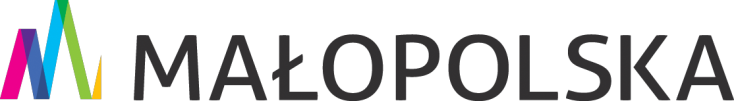 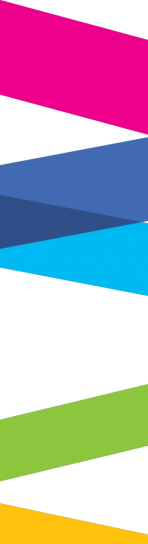 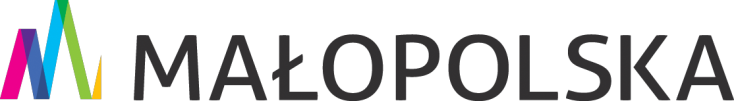 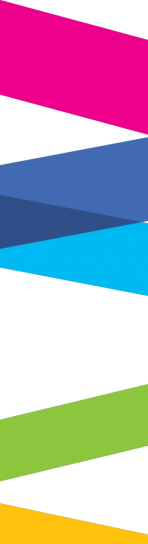 WOJEWÓDZKA BIBLIOTEKA PUBLICZNA W KRAKOWIE
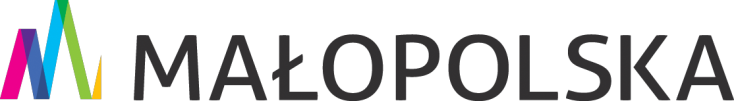 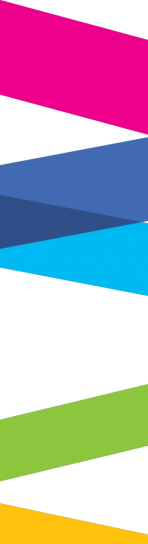 MAŁOPOLSKI INSTYTUT KULTURY W KRAKOWIE
* W 2015 roku przedstawiono liczbę prowadzonych projektów przez MIK, w ramach których działają grupy stałe.
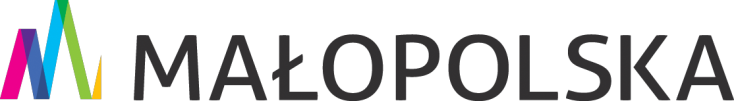 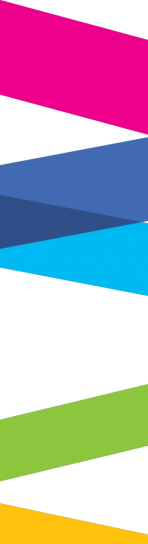 Ośrodek Dokumentacji Sztuki Tadeusza Kantora CRICOTEKA
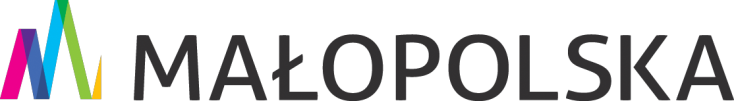 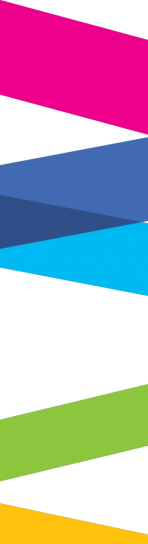 MAŁOPOLSKIE CENTRUM KULTURY SOKÓŁ  W NOWYM SĄCZU
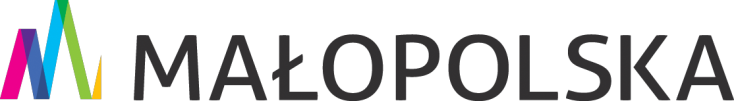 CENTRUM SZTUKI MOŚCICE 1
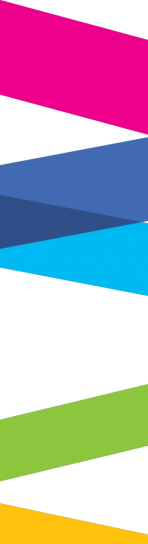 1 Do 2011 roku Mościckie Centrum Kultury w Tarnowie2 Liczba zorganizowanych zajęć w ramach działalności grup stałych
INSTYTUT DIALOGU MIĘDZYKULTUROWEGO IM. JANA PAWŁA II W KRAKOWIE
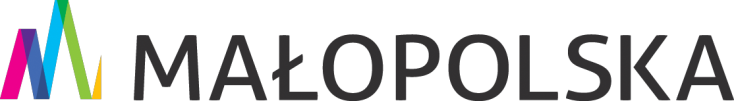 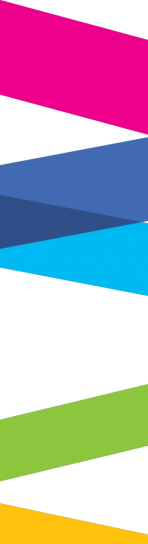 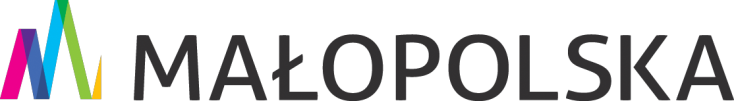 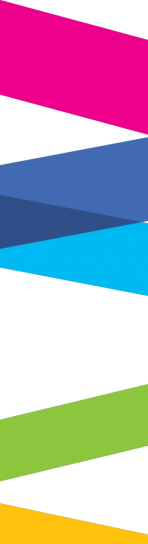 MAŁOPOLSKIE CENTRUM NAUKI W KRAKOWIE
* Instytucja utworzona 15.12.2017